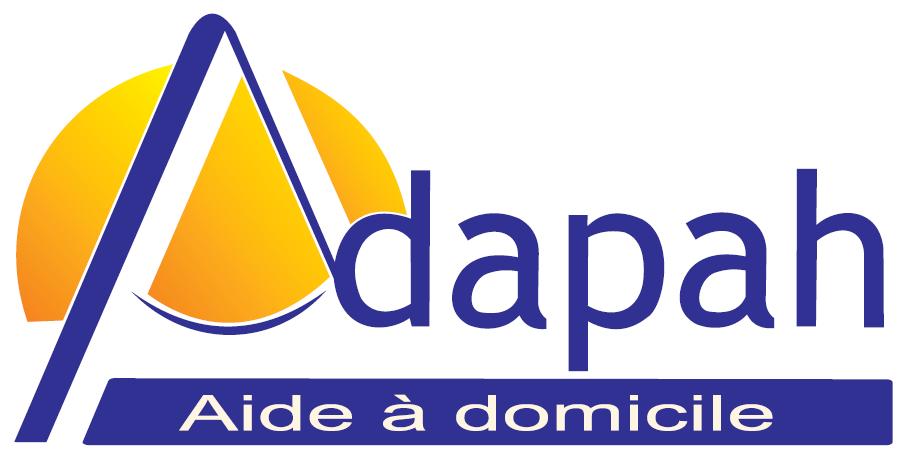 Siège : 		30 rue du Commandant Hugueny
			52000 CHAUMONT	
			tel : 03.25.03.51.28
	Antenne : 	14 Place Jenson
			52200 LANGRES
			tel : 03.25.90.59.15
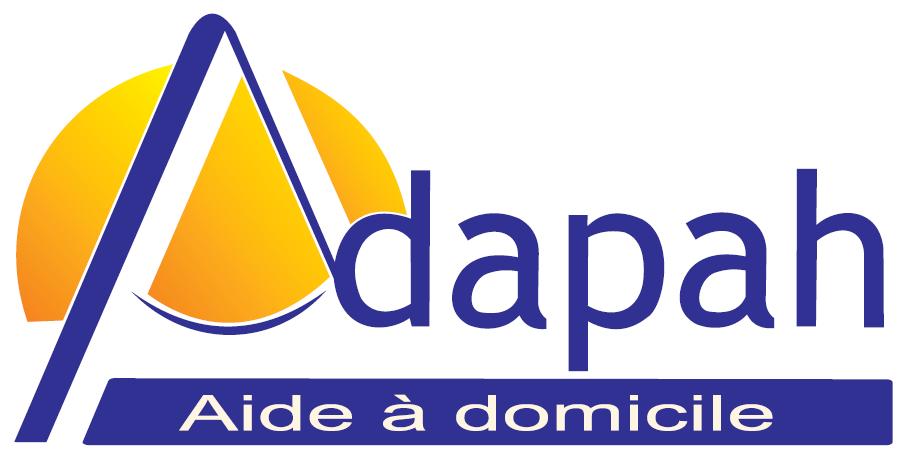 -	Créée en 1969, l’ADAPAH de la Haute-Marne a pour vocation de favoriser le maintien à domicile des personnes fragilisées par l’âge, l’handicap ou la maladie.

-	Répondant au souhait du plus grand nombre d’entre nous de rester vivre à son domicile, le plus longtemps possible, l’ADAPAH de la Haute-Marne réalise les actes essentiels de la vie courante.
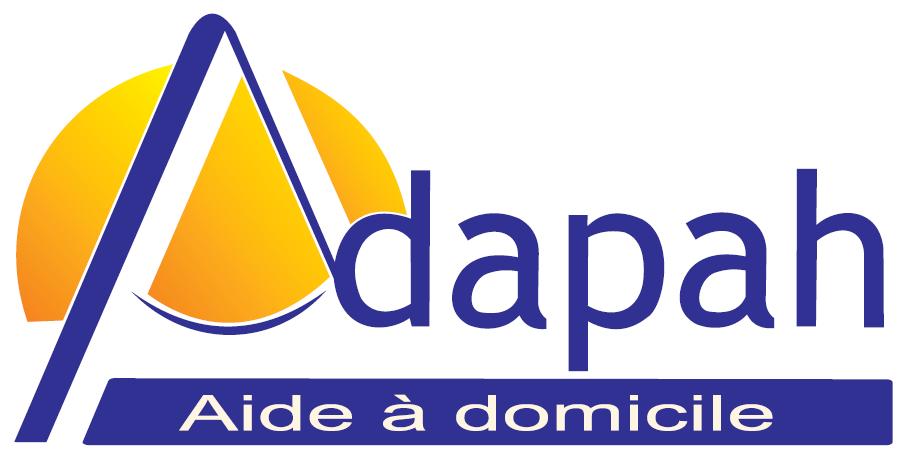 Les services

	- aide à domicile
	- auxiliaire de vie
	- portage de repas à domicile, en partenariat
	- emplois familiaux
	- service prestataire
	- service mandataire 
	- service de télé assistance, en partenariat
	- garde itinérante de nuit
	- garde à domicile de jour
	- garde à domicile de nuit
	- services aux personnes âgées
	- services aux personnes en situation de handicap
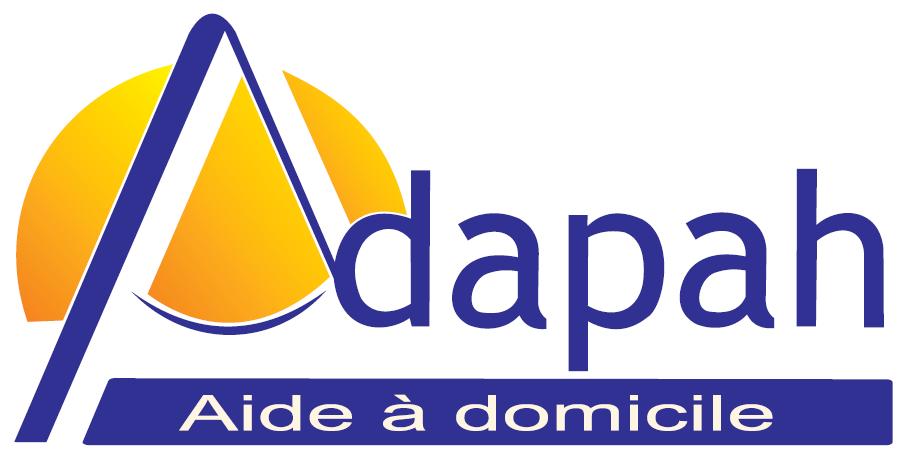 Les prestations apportées par l’ADAPAH

Aide à la personne
Toilette
Habillage
Lever, coucher

Aide à l’environnement
Tâches ménagères
Entretien du linge
Les achats alimentaires
La préparation des repas

Soutien psychologique

	En complément d’autres services qui ont vocation à intervenir à domicile.
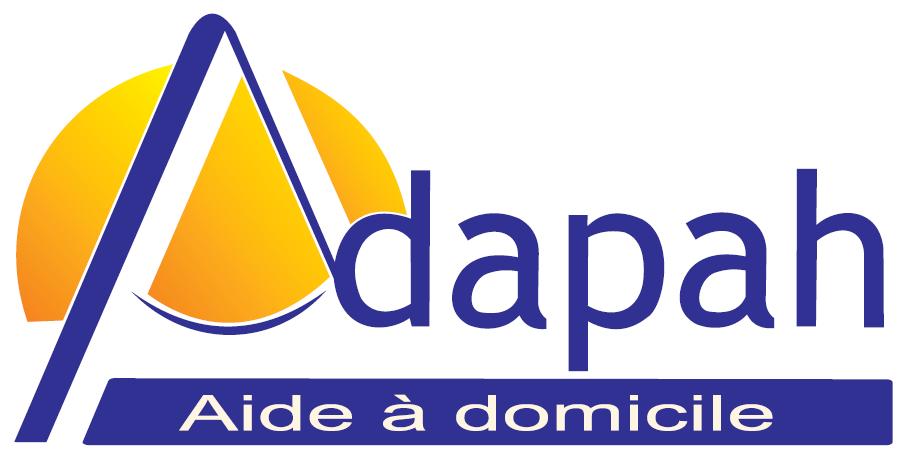 L’intervention peut être ponctuelle ou durable.

Les services sont organisés, en fonction des besoins du bénéficiaire et peuvent s’exprimer, sous la forme d’une intervention d’une heure par semaine, à 24h sur 24, 7 jours sur 7.

Dans tous les cas, les services sont adaptés à la situation du demandeur et sont susceptibles d’évoluer.
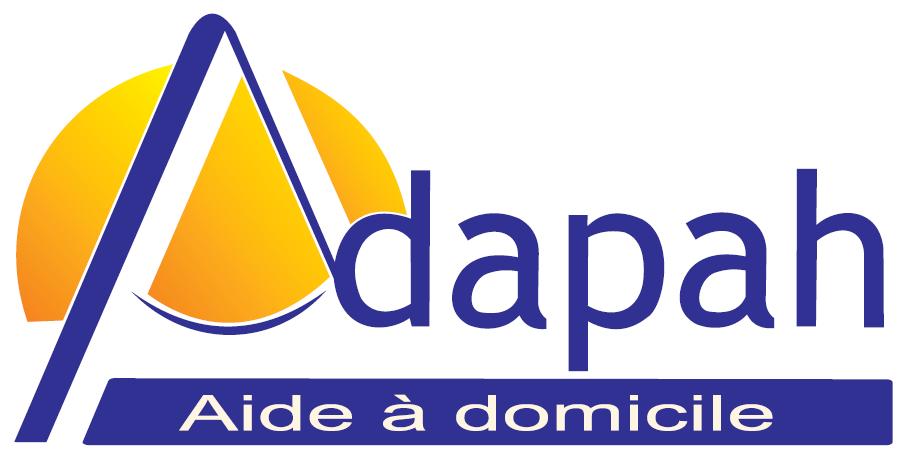 Les services de l’ADAPAH sont assurés par une ou plusieurs intervenantes à domicile, qui dispose(nt) de toutes les qualités morales et professionnelles pour l’exercice de sa mission.

Formé et encadré, l’ensemble du personnel d’intervention agit au domicile de chaque bénéficiaire, en privilégiant une qualité d’écoute et une personnalisation des services.
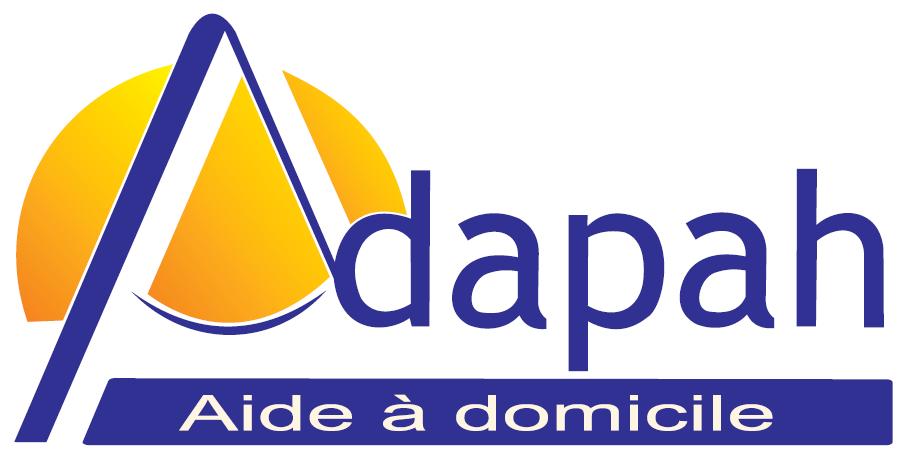 L’ADAPAH en chiffres

  Plus de 3.000 bénéficiaires

  Plus de 500.000 heures de prestation

 100.000 Euros consacrés à la formation professionnelle

 Un chiffre d’affaires de 8.300.000 euros
 
 400 intervenants à domicile
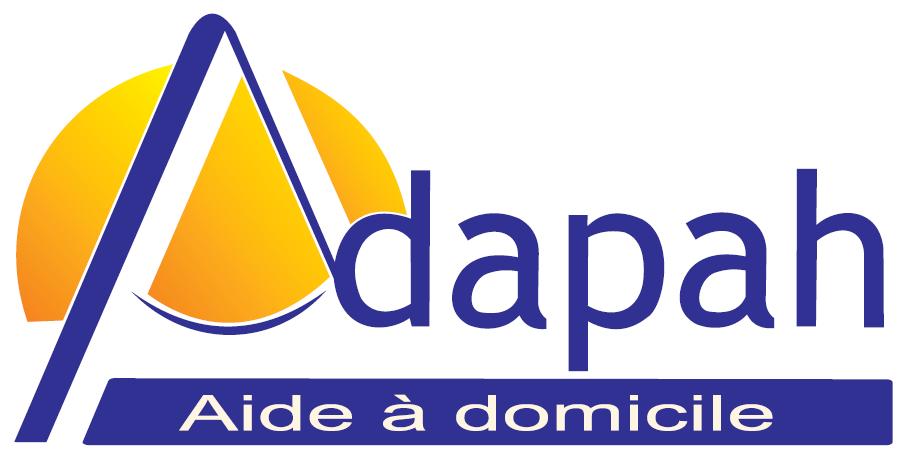 Le financement des services

	L’ADAPAH de la Haute-Marne se charge, avec le concours du bénéficiaire, d’engager une recherche de financement.

	L’étude individualisée du besoin va déterminer l’institution compétente pour solliciter un financement
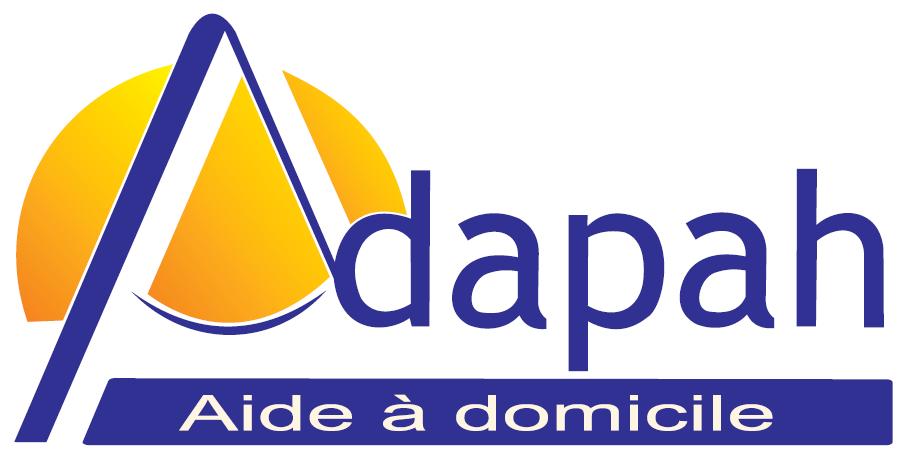 RENSEIGNEMENTS PRATIQUES

Se rapprocher du siège de l’ADAPAH
30 rue du Commandant Hugueny
52000 CHAUMONT
03.25.03.51.28
adapah.hautemarne@wanadoo.fr

Ou se rendre à l’antenne de LANGRES
14 Place Jenson
52200 LANGRES
Tel : 03.25.90.31.99
adapah-langres@orange.fr